Nutrition and Caregiving: A Personal (and Public) Health Issue
Meredith Whitmire
May 14, 2020
mponder@matzblancato.com
Introduction
Defeat Malnutrition Today
Nutrition for caregivers
Malnutrition in older adults
Nutrition education
Resources
The big “so what”?
How to help
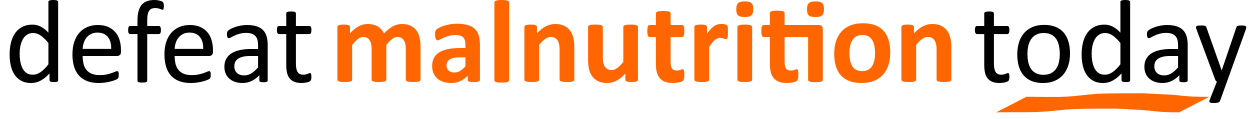 Who Are We?
History
What Else?
We also have participated in national, state and local conferences.
We have worked on malnutrition measures and activities at the federal level and in states including Massachusetts, Ohio, Virginia, and Florida.
And, one of our biggest projects, the National Blueprint: Achieving Quality Malnutrition Care for Older Adults, was released in March 2017—with an update coming Monday!
defeatmalnutrition.today/blueprint
It Starts With the Caregiver!
Proper nutrition starts with the caregiver.
Caregivers must take care of themselves before they can properly take care of others.
Many family caregivers may be overwhelmed and not feel as though they have time to eat a healthy diet. 
But, the best way to ensure that caregivers are able to continue to care for their loved one is through remaining energetic and healthy.
This starts with good nutrition.
It Continues With the Older Adult
Good nutrition for care recipients, particularly those who are older adults, is also crucial. 
20-50% of all older adults are at risk for malnutrition.
This can lead to more complications, falls, and hospital readmissions. 
Well-nourished older adults have better muscle tone, fewer readmissions, and lower hospital costs.
This makes a family caregiver’s job easier as well.
What is Malnutrition?
The presence of at least 2 of the following 6 clinical characteristics:
Insufficient food intake compared with nutrition requirements
Weight loss over time
Loss of muscle mass
Loss of fat mass
Fluid accumulation 
Measurable diminished grip strength
Often associated with general physical wasting
Linked to chronic disease
Individuals with malnutrition may be underweight, normal weight, overweight or even obese
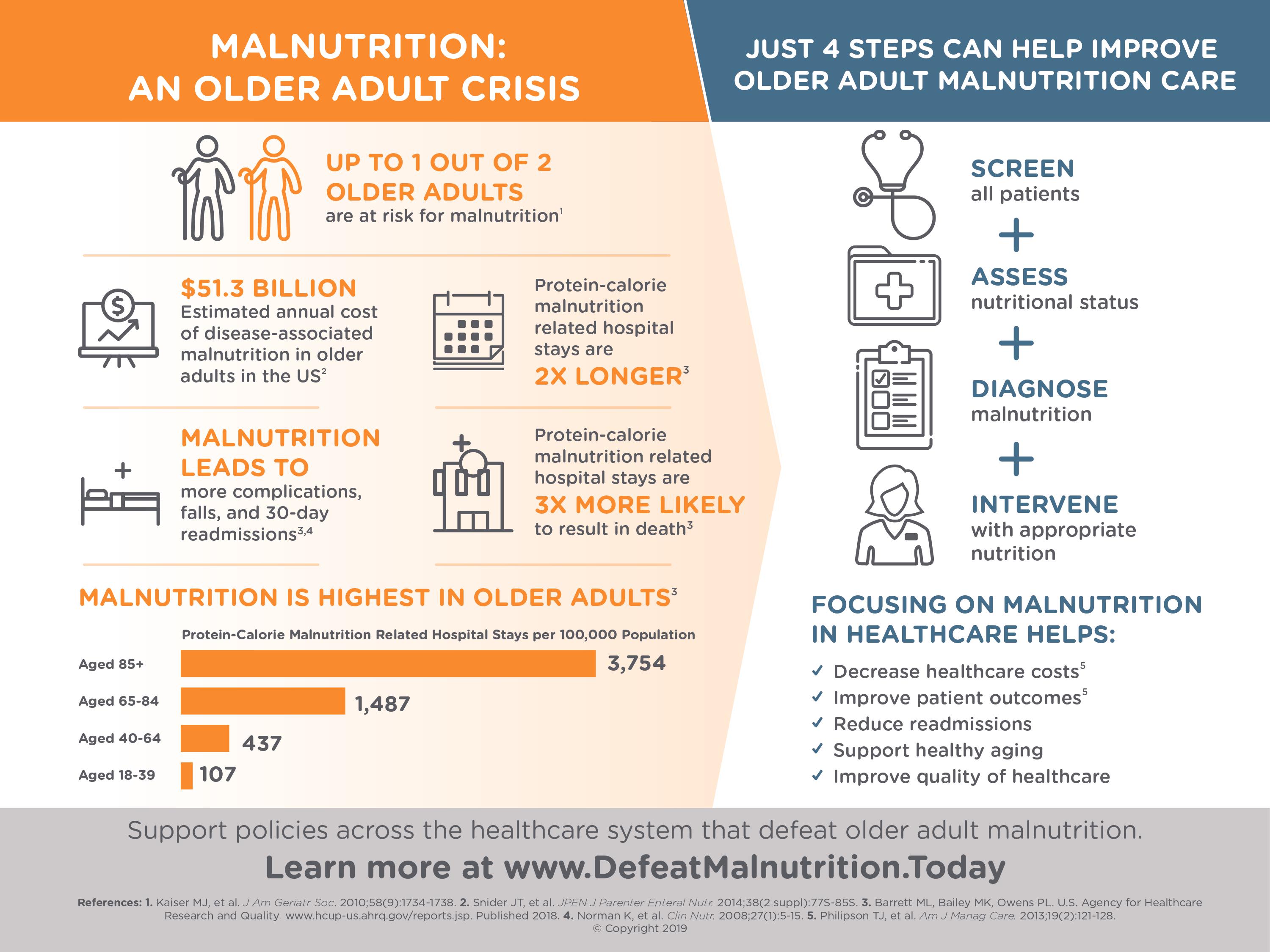 A Sampling of Relevant Prevention Steps from the National Blueprint You Can Take
Make checklists available that can evaluate if older adults or their family members may be eligible for nutrition services through the Older Americans Act.
Require state-based home care standards for training all home-based caregivers regarding nutrition, food safety, identification of signs and symptoms of malnutrition.
Develop and distribute malnutrition-related educational materials for older adults and caregivers.
Conduct awareness campaigns about malnutrition.
Educate older adults and caregivers on “optimal nutrition” and provide resources to access nutrition services.
Nutrition Education
Nutrition education for caregivers is vital.
Many older adults rely on friends and family for nutrition information. 
Also, many caregivers are providing care for older adults with special dietary needs. 
It is critical for caregivers to talk to their care recipient’s doctors and/or to an RDN about the best dietary plan for the older adult they’re caring for.
This is particularly true if that older adult has a chronic condition.
Access to Resources
Access to a strong safety net is vital.
Programs older adults might be eligible for include SNAP, Older Americans Act (OAA) nutrition programs, the Commodity Supplemental Food Program, and more.
But, many older adults who are eligible aren’t participating.
3 in 5 seniors eligible for SNAP, for example, aren’t participating in the program. This means that 5.2 million seniors are missing out on benefits.
Why?
SNAP has quite a few participation barriers.
But in the case of OAA nutrition programs, it’s generally due to lack of funding, creating long waiting lists, for example, or closure of senior centers.
COVID-19
Would also be remiss if I didn’t discuss COVID-19 and the deep impacts it has had on nutrition and caregiving
Has caused real hardships in the community
In response, Congress has provided a total of $750 million for Older Americans Act nutrition programs and added local and state flexibility
Has also increased money for other nutrition programs
However, gaps still remain
Tying It All Back…
This is a caregiving issue because a well-nourished older adult is a healthier older adult. 
She is an older adult who is less likely to need intensive care in a nursing home, hospital, or around-the-clock at home.
She maintains more independence.
She needs less assistance.
Also…
This is a caregiving issue because many caregivers themselves depend on these programs.
Caregivers are also aging
Caregivers may also be struggling financially
In short, these programs can be significant for everyone in the family.
What You Can Do
Contact your members of Congress now—tell them about the importance of nutrition programs.
Call the Capitol switchboard at (202) 224-3121 to be connected.
Or, go to congress.gov to find your members’ websites to send emails.
The future of these programs depend on real-world stories, not just Washington advocates.
Conclusions
Nutrition is a public health issue—it is costly and it is significant to both older adults and their caregivers.
The burdens of caregiving may compromise the health and proper nutritional intake of family caregivers.
This puts them at risk of chronic disease and harms their quality of life—which also harms the quality of life of their care recipients.
But, caregivers can make a difference, with their own diets, with their care recipient and in advocating for nutrition programs that keep older adults healthy.
Resources
Defeat Malnutrition Today COVID-19 page: https://www.defeatmalnutrition.today/covid-19
DMT main site: http://defeatmalnutrition.today
BenefitsCheckUp: https://www.benefitscheckup.org/
NANASP: http://nanasp.org
Meals on Wheels America: http://mealsonwheelsamerica.org
Eldercare Locator: http://eldercare.acl.gov
mponder@matzblancato.com